Prevention and Management ofHuman Papillomavirus Infection inAdults With HIV
www.hivguidelines.org
NOEMBER 2022
NYSDOH AIDS Institute Clinical Guidelines Program
Purpose of This Guideline
Increase the number of New York State residents with HIV who are screened and effectively treated for HPV-related dysplasia.
Support the NYSDOH Prevention Agenda 2019-2024 by educating care providers on the importance of HPV vaccination and increasing the rate of 3-dose HPV immunization among individuals with HIV.
Reduce the morbidity and mortality associated with HPV in people with HIV through early identification and treatment of potentially precancerous and cancerous lesions, when treatment is most likely to be effective.
NOVEMBER 2022
NYSDOH AIDS Institute Clinical Guidelines Program
www.hivguidelines.org
Recommendation:HPV Prevention
Given the increased lifetime risk of persistent human papillomavirus (HPV) infection and increased prevalence of HPV-related cancers, clinicians should recommend the 9-valent HPV vaccine 3-dose series at 0, 2, and 6 months to all individuals with HIV who are 9 to 45 years old regardless of CD4 cell count, prior cervical or anal screening results, HPV test results, HPV-related cytologic changes, or other history of HPV-related lesions. (A3)
NOVEMBER 2022
NYSDOH AIDS Institute Clinical Guidelines Program
www.hivguidelines.org
Key Points:HPV Prevention
HPV testing is not recommended before administration of the HPV vaccine.
Inform patients with HIV about the risk of acquiring HPV and other STIs from close physical contact with the external genitalia, anus, cervix, vagina, urethra, mouth and oral cavity, or any other location where HPV lesions are present.
Consistent and correct condom use remains an effective way to prevent the transmission of most STIs, including HPV. However, inform patients that barrier protection such as condoms and dental dams may not fully protect against HPV.
NOVEMBER 2022
NYSDOH AIDS Institute Clinical Guidelines Program
www.hivguidelines.org
Recommendations:Cervical and Anal Cancer Screening
Clinicians should perform cervical and anal cytologic screening for individuals with HIV, regardless of their HPV vaccination status. (A3)
Clinicians should examine the neovagina in transgender women who have undergone vaginoplasty to assess for visible HPV lesions at baseline and during the annual comprehensive physical examination; examination can be done using an anoscope, a small vaginal speculum, or a nasal speculum. (A3)
At each routine monitoring visit, clinicians should ask all patients about sexual behaviors and new sex partners to assess for risk behaviors that require repeat or ongoing screening. (A3)
NOVEMBER 2022
NYSDOH AIDS Institute Clinical Guidelines Program
www.hivguidelines.org
Key Points:Cervical and Anal Cancer Screening
Regardless of cytology results, it is important that screening for STIs is performed routinely in patients who engage in risk behaviors. 
Assessment for visible HPV lesions in individuals with HIV can be accomplished through baseline and then annual examination of the periurethral and anogenital areas and the vagina and cervix.
NOVEMBER 2022
NYSDOH AIDS Institute Clinical Guidelines Program
www.hivguidelines.org
Recommendations:Presentation and Diagnosis of HPV Infection
Clinicians with limited expertise should refer patients with abnormal anogenital physical findings, such as warts, hypopigmented or hyperpigmented plaques/lesions, lesions that bleed, or any other lesions of uncertain etiology, for expert evaluation, which may include colposcopy, HRA, or biopsy. (A3)
Clinicians should maintain a low threshold for obtaining biopsies of lesions that are atypical in appearance; condylomatous; hypopigmented, hyperpigmented, or variegated; or that fail to respond to standard treatment. (A3)
Clinicians should conduct or refer patients with abnormal cervical or anal cytology results for colposcopy, HRA, or biopsy. (A3)
Clinicians should refer individuals with visible urethral lesions to a urologist experienced in HPV biopsy and diagnosis. (A3)
Clinicians should diagnose, treat, and follow up on HPV-related lesions in patients with HIV in consultation with a clinician experienced in the management of HPV and HIV. (A3)
NOVEMBER 2022
NYSDOH AIDS Institute Clinical Guidelines Program
www.hivguidelines.org
Key Points:Presentation and Diagnosis of HPV Infection
Cervical and anogenital symptoms of HPV-associated disease include itching, bleeding, pain, or spotting after sexual intercourse. Consider HPV-associated disease in the differential diagnosis when symptoms are present.
Failure to correctly diagnose precancerous or cancerous HPV-related disease in a timely manner can delay therapy and possibly lead to mortality. Therefore, maintain a low threshold for obtaining biopsies of lesions that are atypical in appearance, are condylomatous, have variegated pigmentation, or that fail to respond to standard treatment.
NOVEMBER 2022
NYSDOH AIDS Institute Clinical Guidelines Program
www.hivguidelines.org
Recommendations:HPV Treatment
Clinicians should not use sinecatechins in patients with HIV. (A3)
Clinicians should obtain a biopsy to exclude dysplasia or cancer for condyloma that have not responded to treatment. (A3)
Clinicians should switch treatment modalities if biopsy-confirmed warts or condyloma have not improved substantially within 4 months of therapy. (A3)
Clinicians should refer patients with lesions that are resistant to topical therapies; that change in appearance; that have ulceration, irregular shape, or variegated pigmentation; or with biopsy-proven dysplasia to clinicians experienced in the management of HPV and HIV. (A3)
Clinicians should refer patients with visible urethral lesions to a urologist for treatment. (A3)
Clinicians should refer patients with HIV who have anogenital cancer to an oncologist for treatment. (A3)
Clinicians should avoid the use of imiquimod in pregnant individuals unless the benefits outweigh the risk. (A3)
Clinicians should not use sinecatechins, podophyllin, or podofilox (podophyllotoxin) in pregnant individuals. (A3)
NOVEMBER 2022
NYSDOH AIDS Institute Clinical Guidelines Program
www.hivguidelines.org
Available Treatment Options for Anogenital Condyloma for Patients With HIV
NOVEMBER 2022
NYSDOH AIDS Institute Clinical Guidelines Program
www.hivguidelines.org
Available Treatment Options for Anogenital Condyloma for Patients With HIV, continued
NOVEMBER 2022
NYSDOH AIDS Institute Clinical Guidelines Program
www.hivguidelines.org
Recommendation:Partner Exposure to HIV and HPV
When a patient with HIV is diagnosed with HPV, clinicians should advise the patient to encourage sex partners to seek evaluation for possible exposure to both HPV and HIV. (A3)

Key Points:
The local health department may contact a sex partner confidentially about a potential HIV exposure and treatment options.
Counsel patients about partner notification, risk reduction, and safer sex practices.
NOVEMBER 2022
NYSDOH AIDS Institute Clinical Guidelines Program
www.hivguidelines.org
New York State Law:Partner Exposure to HIV and HPV
New York State Public Health Law requires that medical providers talk with individuals with HIV about their options for informing their sex partners that they may have been exposed to HIV, including the free, confidential partner notification assistance offered by the NYSDOH and New York City Department of Health and Mental Hygiene.
NOVEMBER 2022
NYSDOH AIDS Institute Clinical Guidelines Program
www.hivguidelines.org
Need Help?
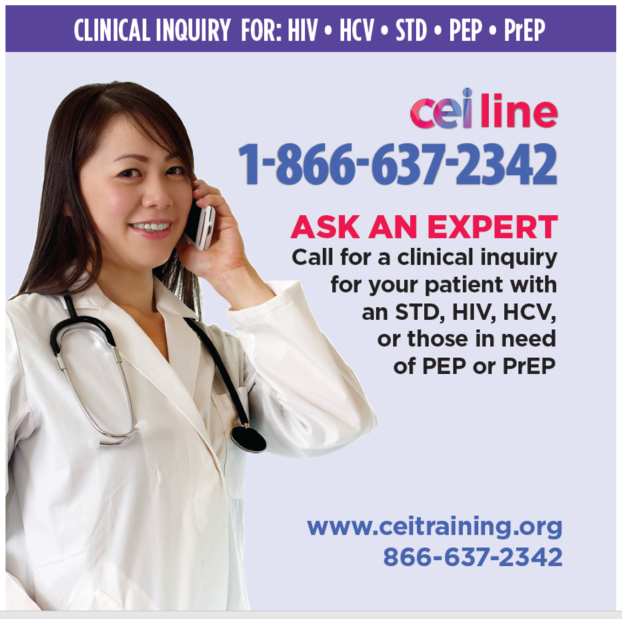 NYSDOH AIDS Institute Clinical Guidelines Program
www.hivguidelines.org
Access the Guideline
www.hivguidelines.org > Prevention and Management of Human Papillomavirus Infection in Adults With HIV

Also available: Printable pocket guide and PDF
NYSDOH AIDS Institute Clinical Guidelines Program
www.hivguidelines.org